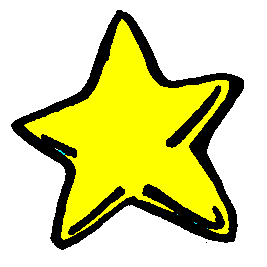 75	77	79	81
83	85	87	89
91	93	95	97
81	79	77	75
89	87	85	83
97	95	93	91
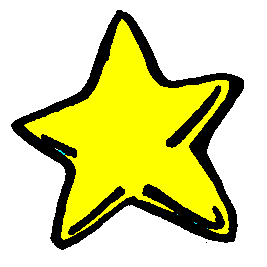 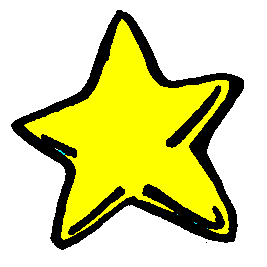 99	101	103	105
107	109	111	113
115	117	119	121
105	103	101	99
113	111	109	107
121	119	117	115
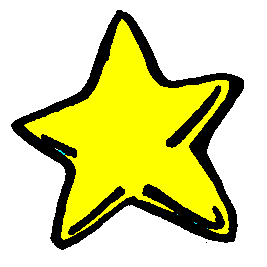 Suitachari – De 2 en 2 - Suitachari – De 2 en 2 - Suitachari – De 2 en 2 - Suitachari – De 2 en 2 - Suitachari – De 2 en 2 - Suitachari – De 2 en 2 - Suitachari – De 2 en 2 - Suitachari – De 2 en 2 - Suitachari – De 2 en 2 - Suitachari – De 2 en 2 - Suitachari – De 2 en 2 - Suitachari – De 2 en 2 - Suitachari – De 2 en 2 - Suitachari – De 2 en 2 - Suitachari – De 2 en 2 - Suitachari – De 2 en 2 - Suitachari – De 2 en 2 - Suitachari – De 2 en 2 - Suitachari – De 2 en 2 - Suitachari – De 2 en 2 - Suitachari – De 2 en 2 - Suitachari – De 2 en 2 - Suitachari – De 2 en 2 - Suitachari – De 2 en 2 - Suitachari – De 2 en 2 - Suitachari – De 2 en 2 - Suitachari – De 2 en 2 - Suitachari – De 2 en 2 - Suitachari – De 2 en 2 - Suitachari – De 2 en 2 - Suitachari – De 2 en 2 - Suitachari – De 2 en 2 - Suitachari – De 2 en 2 - Suitachari – De 2 en 2 - Suitachari – De 2 en 2 - Suitachari – De 2 en 2 - Suitachari – De 2 en 2 - Suitachari – De 2 en 2 - Suitachari – De 2 en 2 - Suitachari – De 2 en 2 - Suitachari – De 2 en 2 - Suitachari – De 2 en 2 - Suitachari – De 2 en 2 -
Suitachari – De 2 en 2 - Suitachari – De 2 en 2 - Suitachari – De 2 en 2 - Suitachari – De 2 en 2 - Suitachari – De 2 en 2 - Suitachari – De 2 en 2 - Suitachari – De 2 en 2 - Suitachari – De 2 en 2 - Suitachari – De 2 en 2 - Suitachari – De 2 en 2 - Suitachari – De 2 en 2 - Suitachari – De 2 en 2 - Suitachari – De 2 en 2 - Suitachari – De 2 en 2 - Suitachari – De 2 en 2 - Suitachari – De 2 en 2 - Suitachari – De 2 en 2 - Suitachari – De 2 en 2 - Suitachari – De 2 en 2 - Suitachari – De 2 en 2 - Suitachari – De 2 en 2 - Suitachari – De 2 en 2 - Suitachari – De 2 en 2 - Suitachari – De 2 en 2 - Suitachari – De 2 en 2 - Suitachari – De 2 en 2 - Suitachari – De 2 en 2 - Suitachari – De 2 en 2 - Suitachari – De 2 en 2 - Suitachari – De 2 en 2 - Suitachari – De 2 en 2 - Suitachari – De 2 en 2 - Suitachari – De 2 en 2 - Suitachari – De 2 en 2 - Suitachari – De 2 en 2 - Suitachari – De 2 en 2 - Suitachari – De 2 en 2 - Suitachari – De 2 en 2 - Suitachari – De 2 en 2 - Suitachari – De 2 en 2 - Suitachari – De 2 en 2 - Suitachari – De 2 en 2 - Suitachari – De 2 en 2 -